美洲華語第一冊
第十三課(繁)
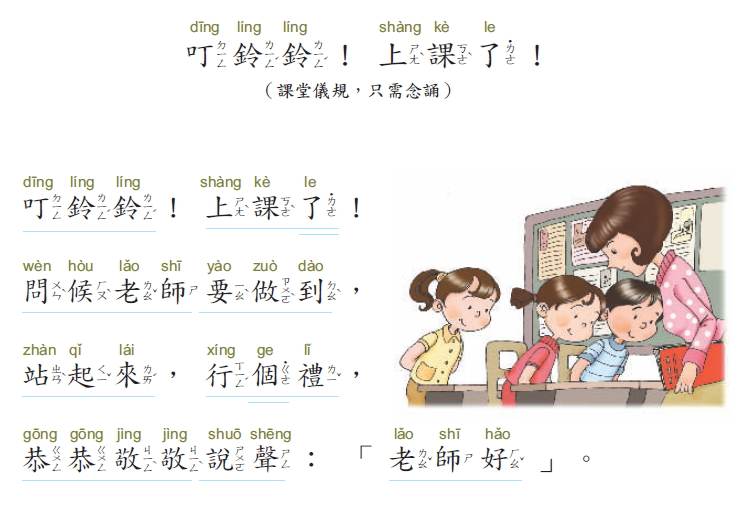 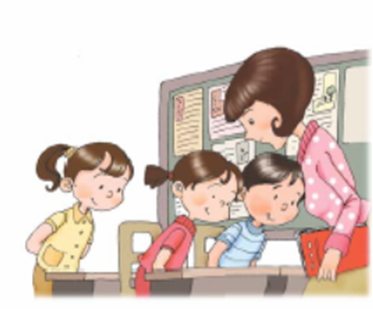 唸一唸：小嘴巴
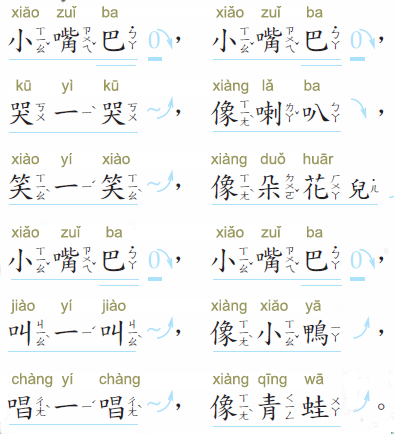 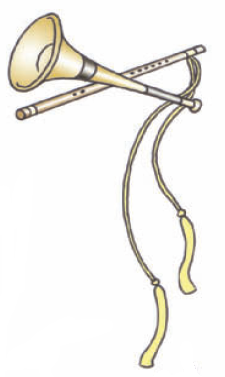 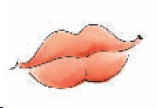 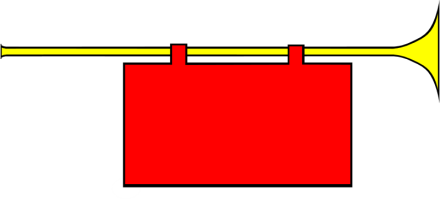 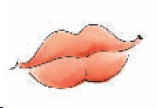 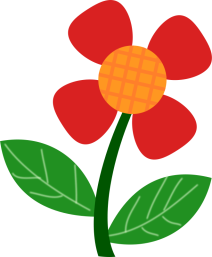 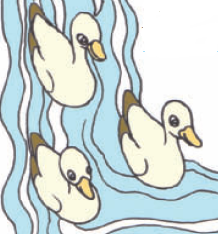 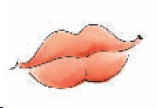 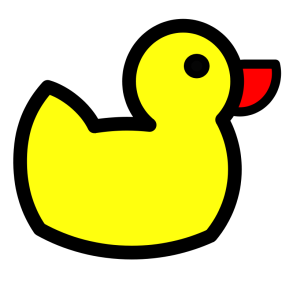 唸一唸
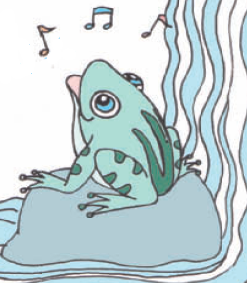 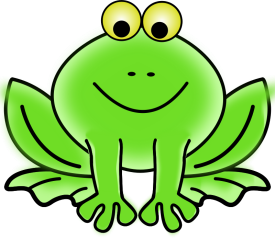 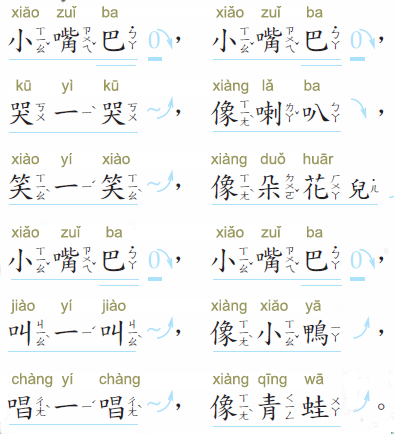 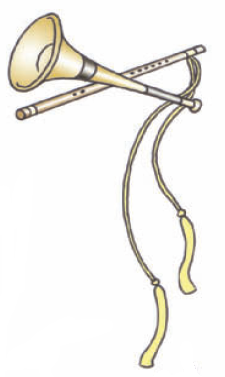 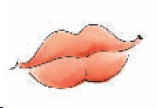 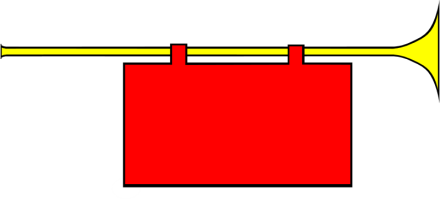 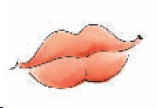 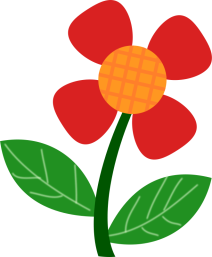 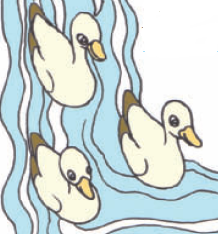 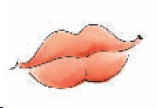 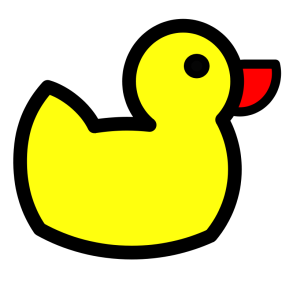 唱一唱
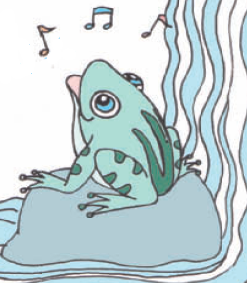 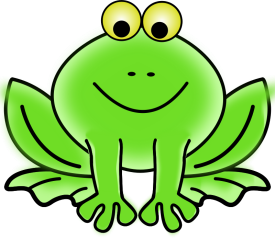 唸一唸：鏡子
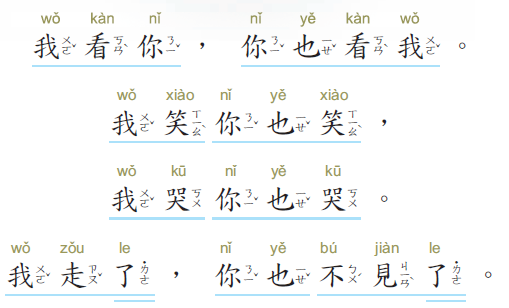 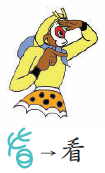 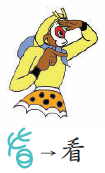 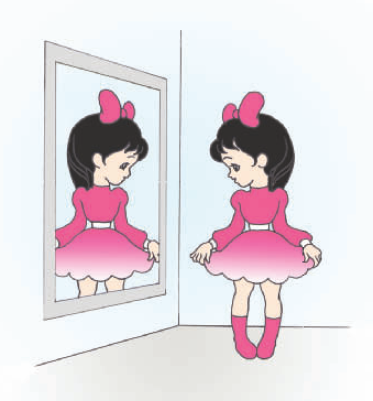 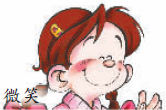 唸一唸
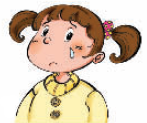 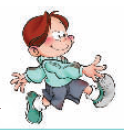 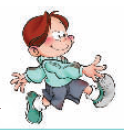 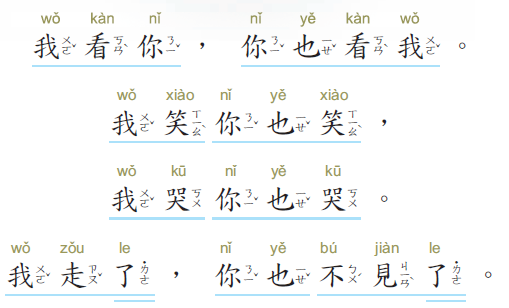 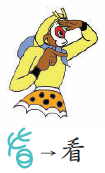 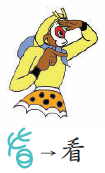 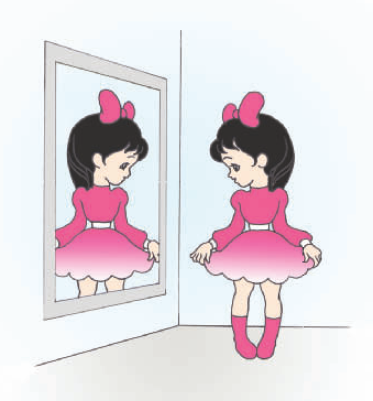 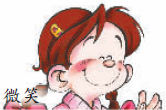 唱一唱
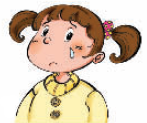 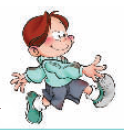 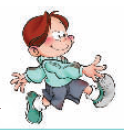 生字
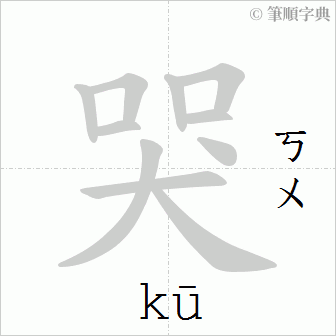 口
口
大
丶
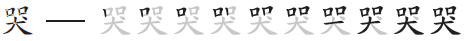 大哭
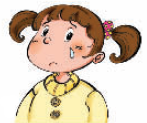 哭了
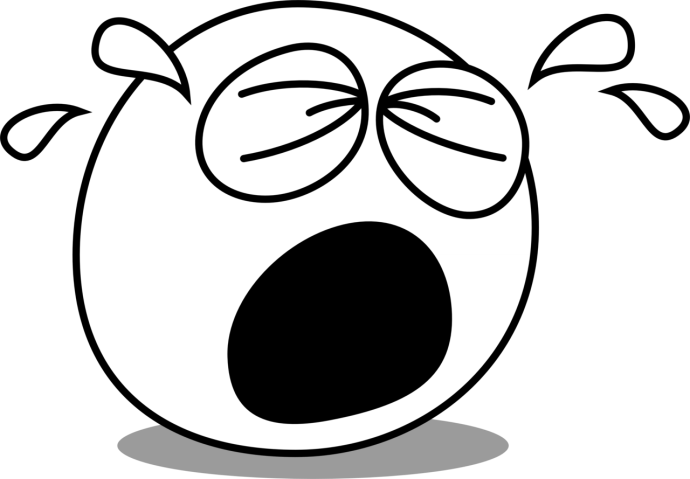 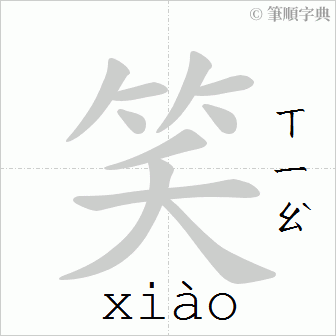 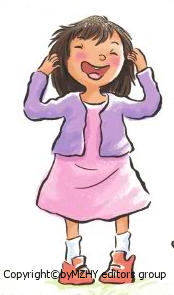 笑
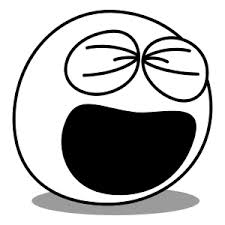 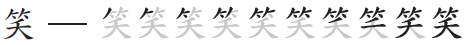 笑話
大笑
微笑
@#$%&*
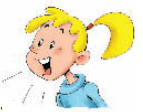 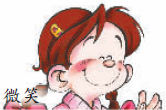 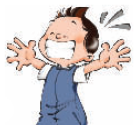 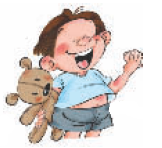 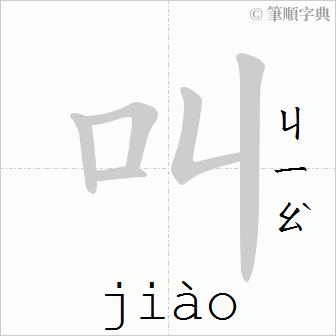 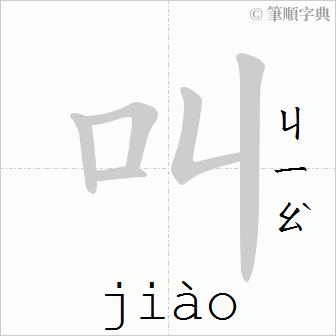 叫
口
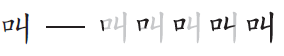 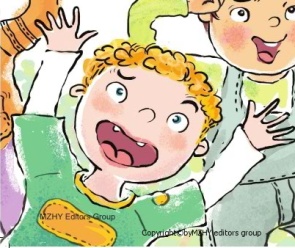 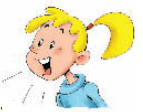 大叫
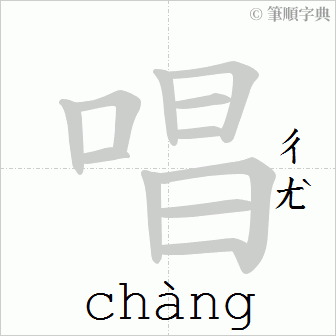 日
口
曰
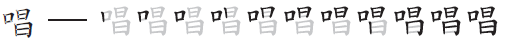 唱歌
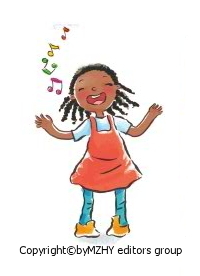 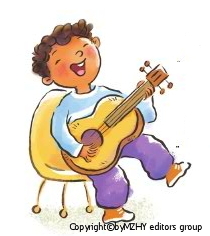 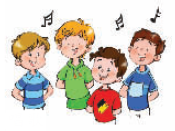 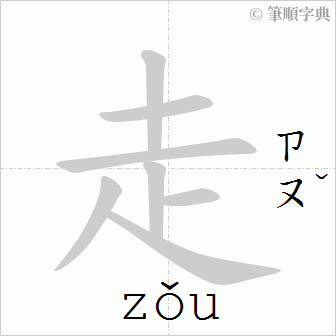 走開
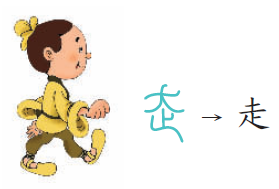 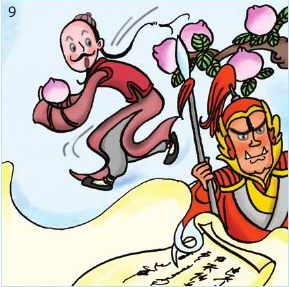 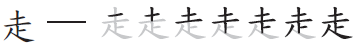 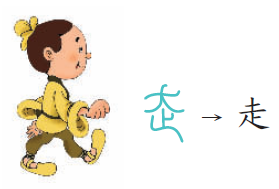 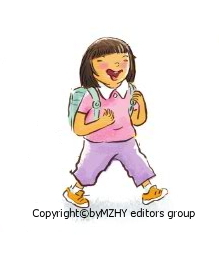 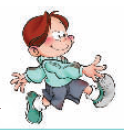 走
走路
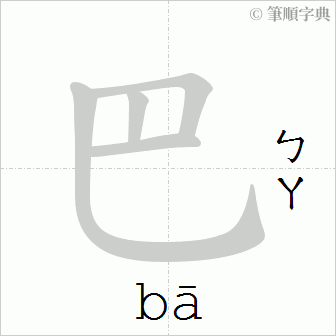 嘴巴
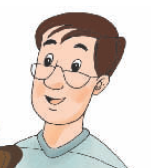 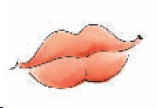 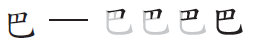 下巴
尾巴
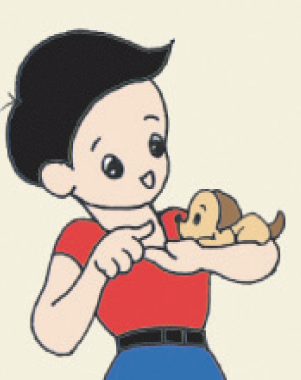 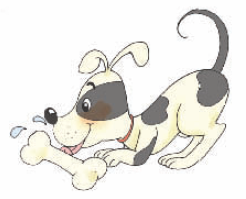 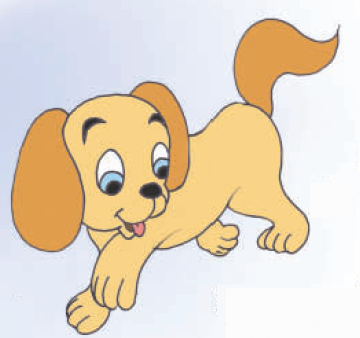 句子練習
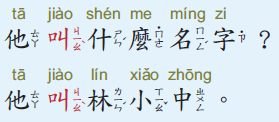 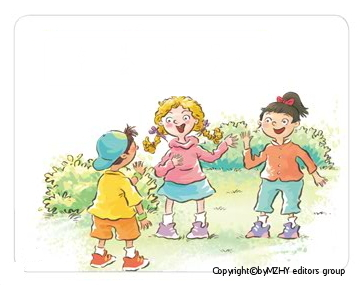 林小中
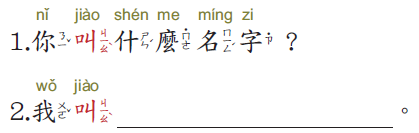 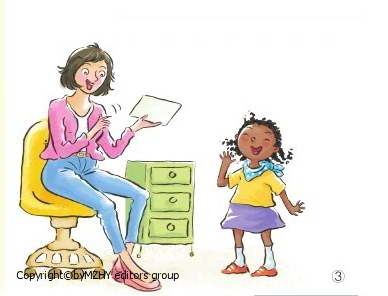 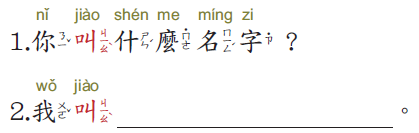 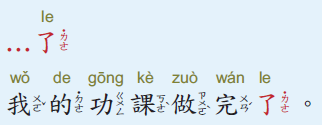 le了
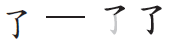 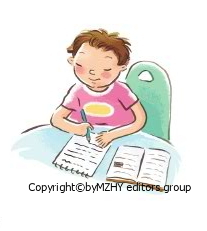 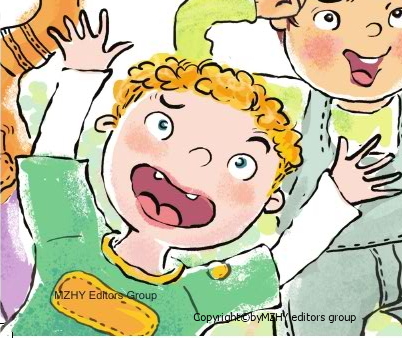 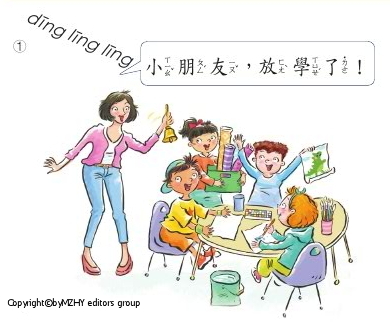 小朋友，放學了！
我會說
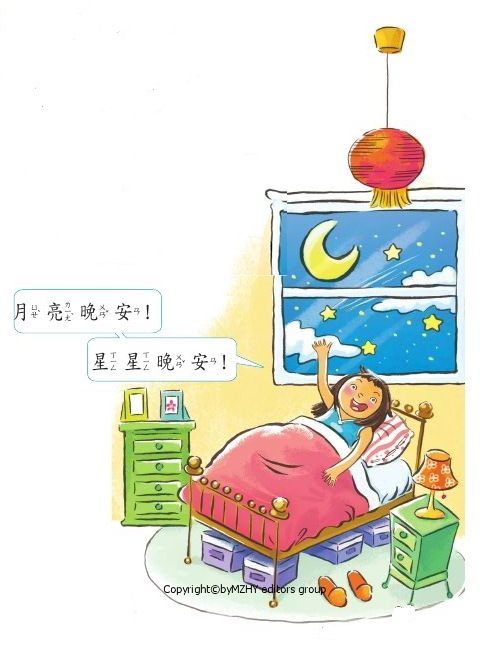 我要睡覺了！
我會說
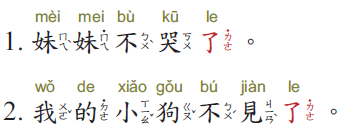 笑了
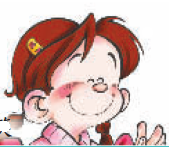 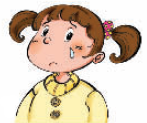 肚子痛了!
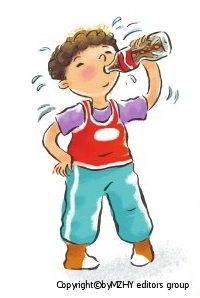 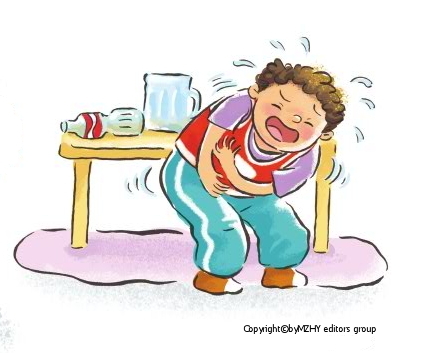 我會說
弟弟不喝了!
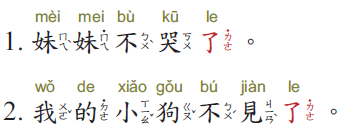 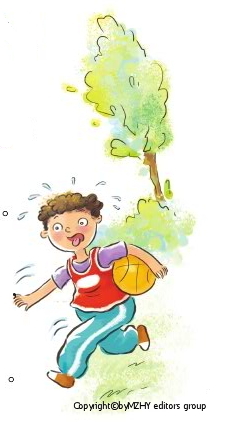 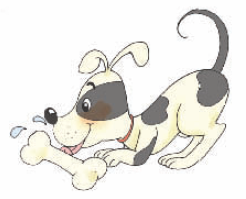 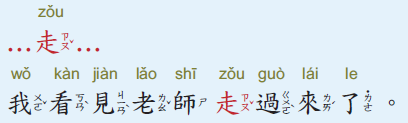 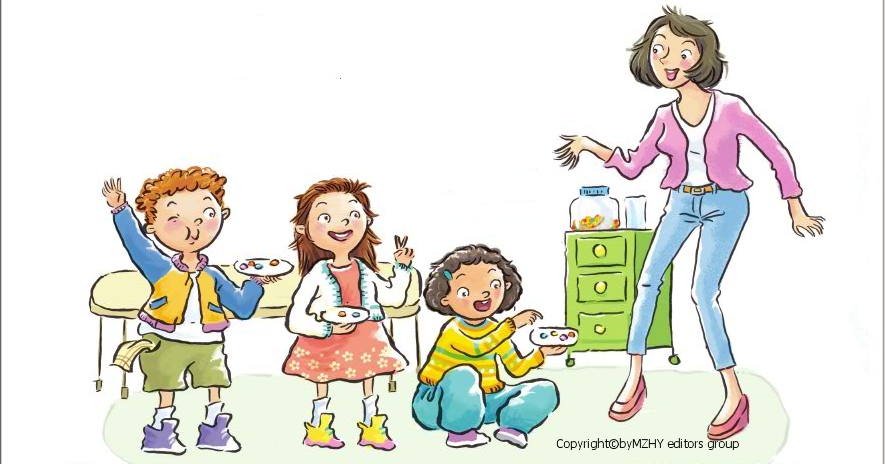 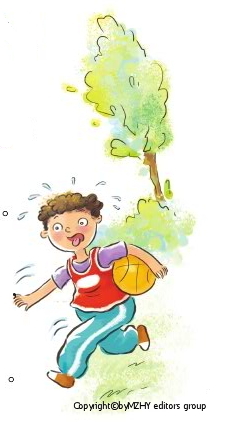 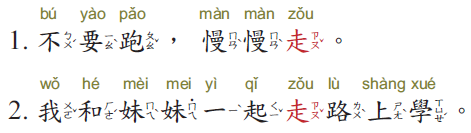 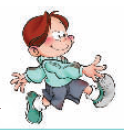 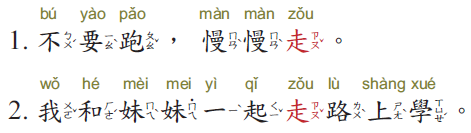 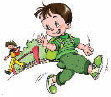 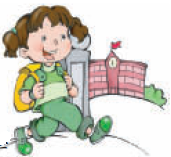 叮鈴鈴！下課了！
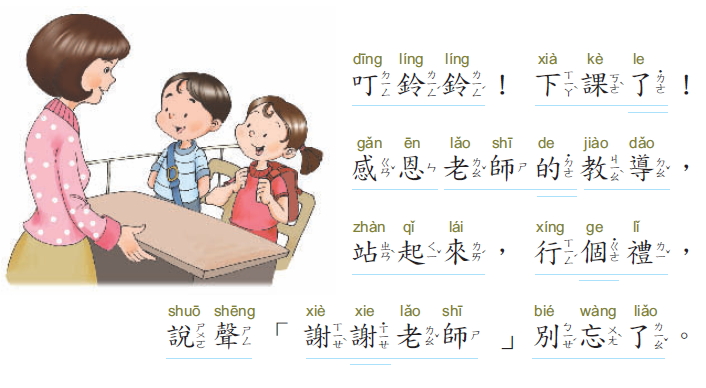 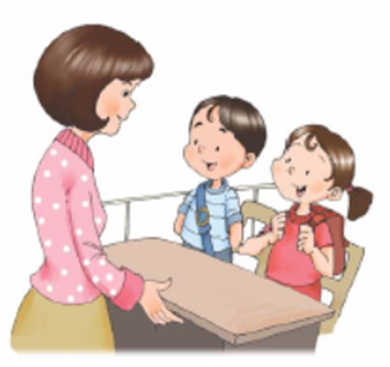